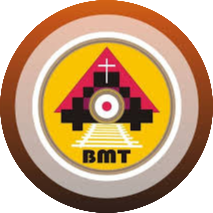 THỨ TƯ TUẦN X THƯỜNG NIÊN
Ca nhập lễ
Chúa là sự sáng, là Đấng cứu độ tôi, tôi sợ chi ai? Chúa là Đấng phù trợ đời tôi, tôi sợ gì ai? Khi những đứa ác xông vào để xả thịt tôi, bọn thù ghét tôi sẽ siêu té và ngã gục.
Bài Đọc 1: 2 Cr 3, 4-11
“Người đã làm cho chúng tôi trở nên thừa tác viên của Tân Ước, không phải của văn tự, mà là của Thần Trí”.
Trích thư thứ hai của Thánh Phaolô Tông đồ gửi tín hữu Côrintô.
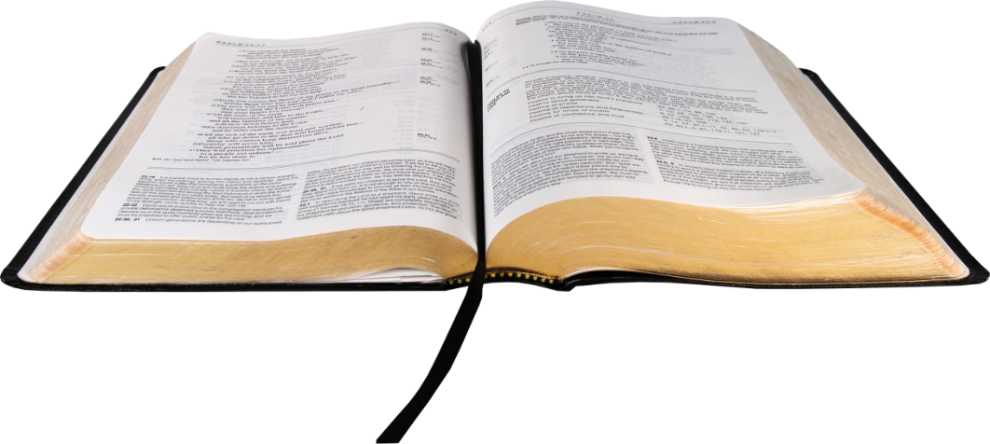 Đáp Ca:
Tv 98, 5. 6. 7. 8. 9
Ðáp:   Thiên Chúa, Chúa chúng ta, là Ðấng Thánh
Alleluia: Tv 24, 4c và 5a
Alleluia, alleluia! – Lạy Chúa, xin dạy bảo con về lối bước của Chúa và xin hướng dẫn con trong chân lý của Ngài. – Alleluia.
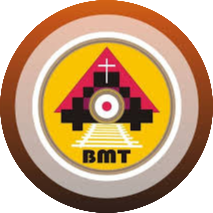 Phúc Âm: Mt 5, 17-19
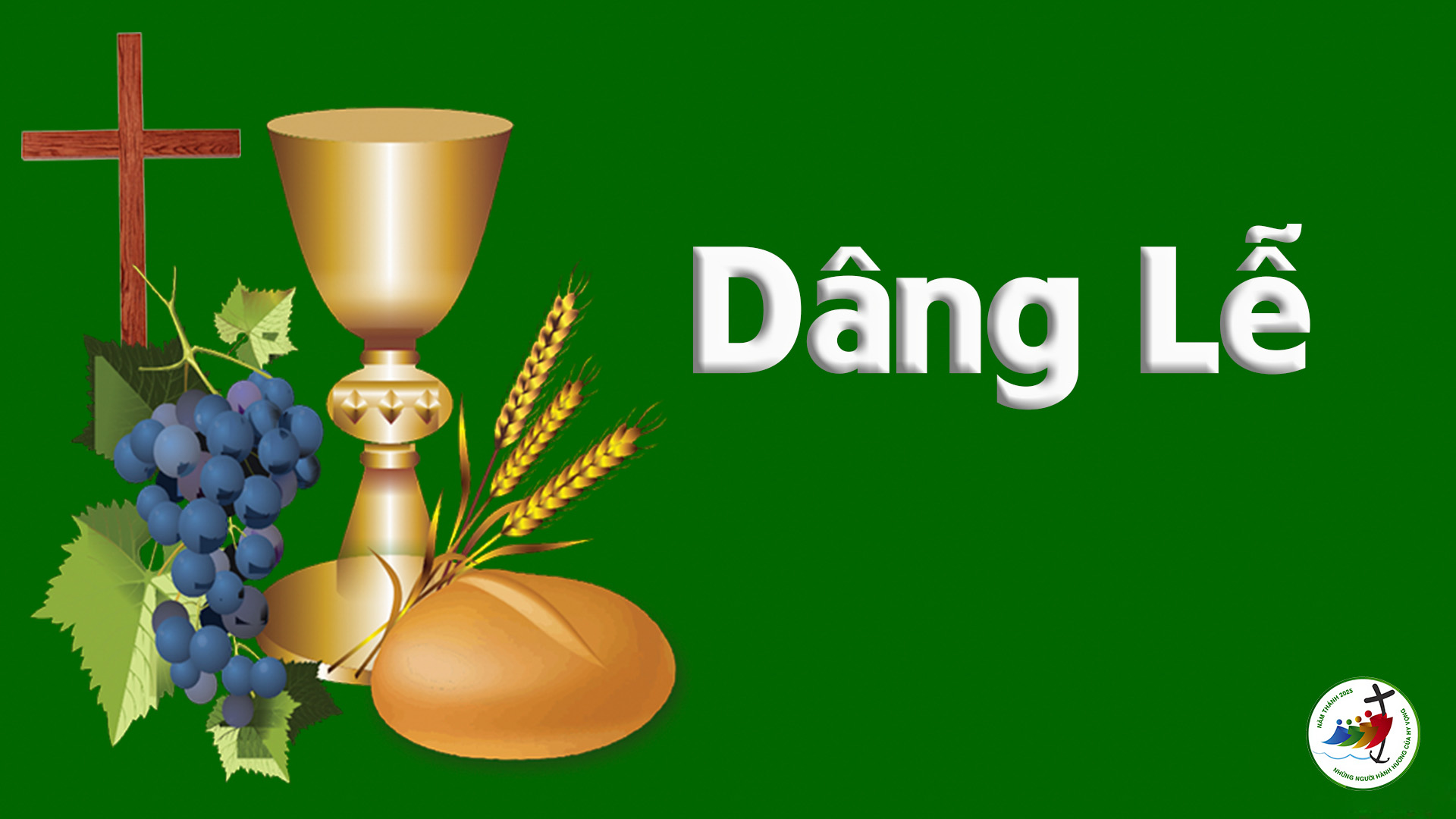 Ca hiệp lễ
Thiên Chúa là tình yêu, và ai ở trong tình yêu, thì ở trong Thiên Chúa, và Thiên Chúa ở trong người ấy.
Ca Kết Lễ
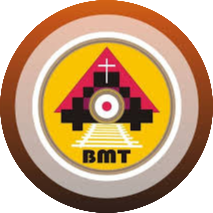 THỨ TƯ TUẦN X THƯỜNG NIÊN